Рыцари 
наших 
дней
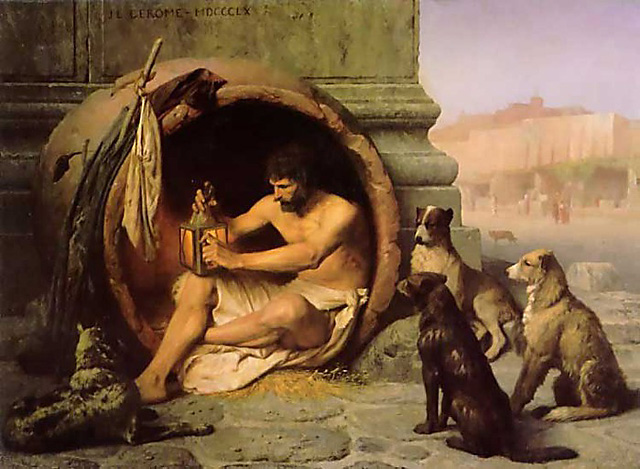 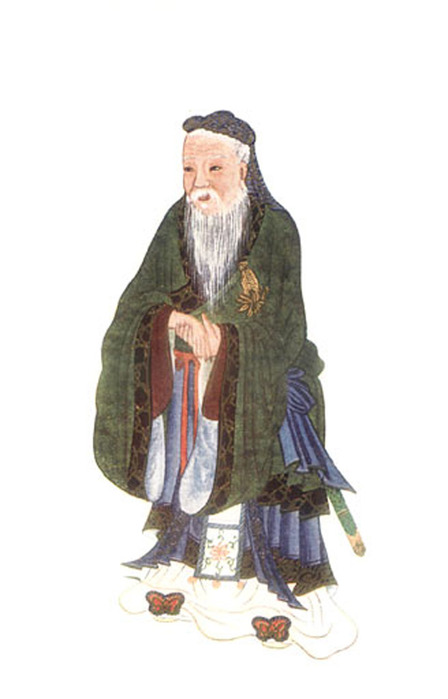 1. Философ (любящий мудрость) — это мыслитель, который занимается изучением, разработкой и изложением основных вопросов, концепций мировоззрения.
2. Философом называют человека, который относится к жизни разумно, вдумчиво, хладнокровно оценивает любые неприятности.
[Speaker Notes: Диоген, Конфуций]
ЫЦЬРАР
РЫЦАРЬ
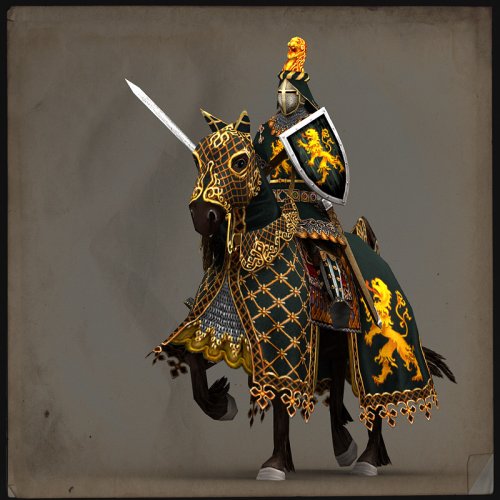 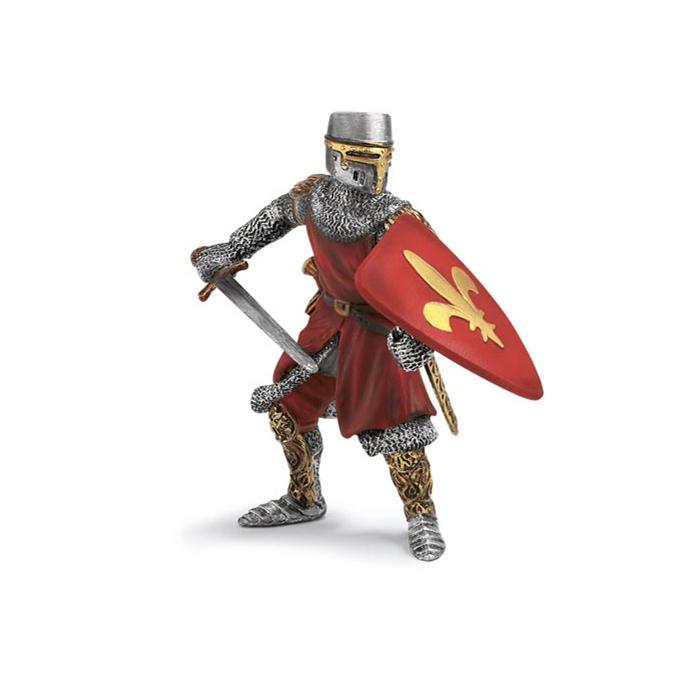 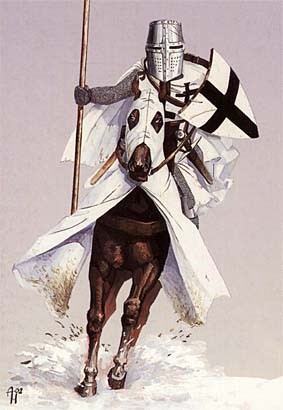 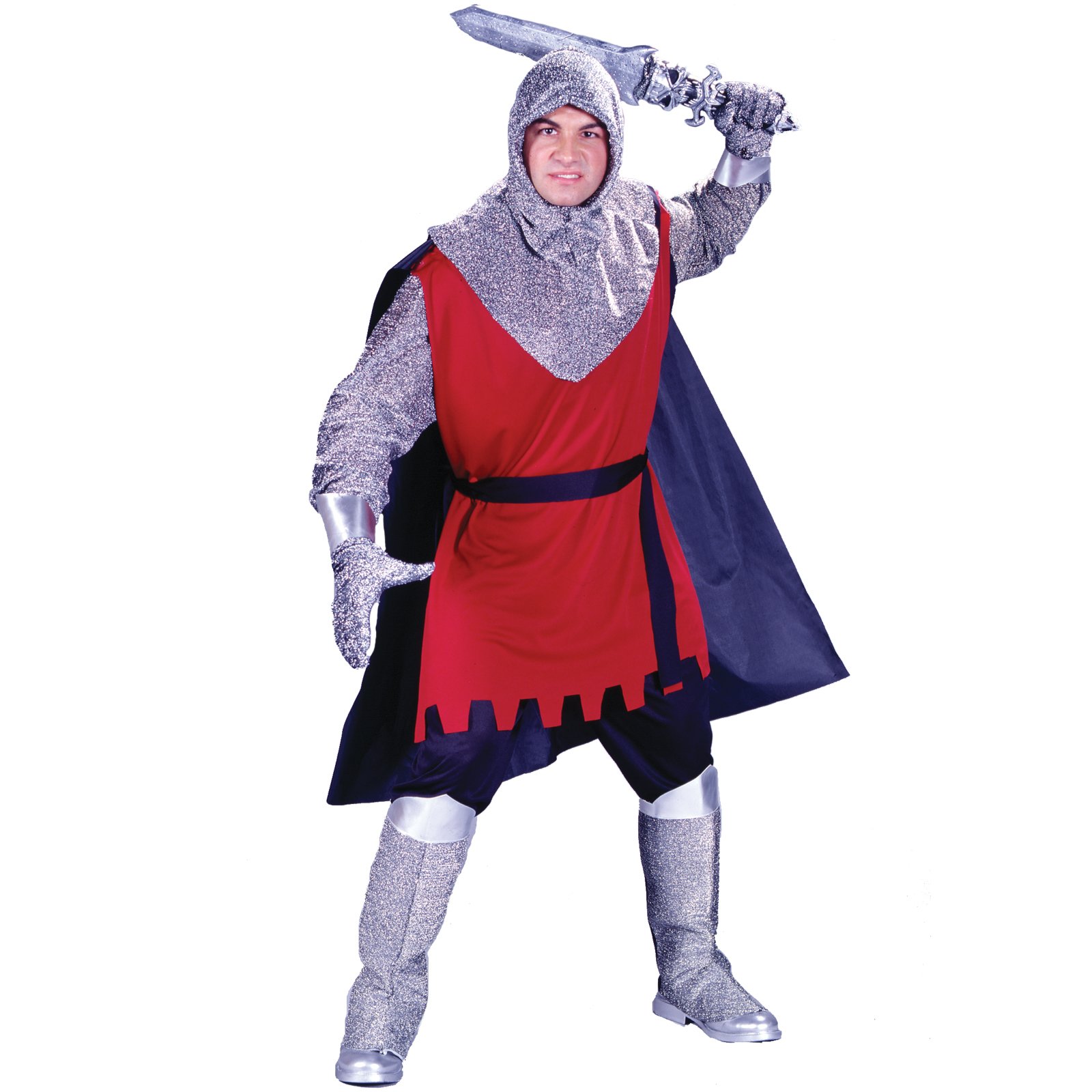 Гордилась
Рада
Расплакалась
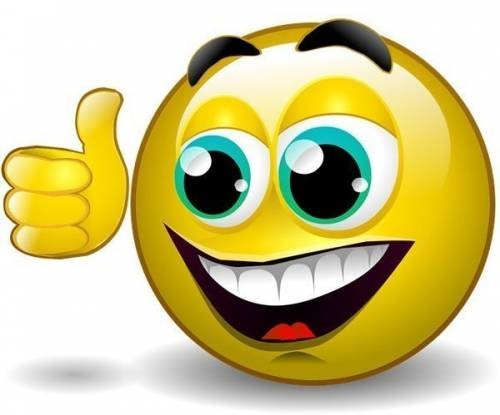 Спасибо за работу.